FUNCTIONAL ANALYSIS
UNIFORM BOUNDNESS THEOREM 
OR
UNIFORM BOUNDNESS PRINCIPLE
Dr. SANGITA SRIVASTAVA
Associate Professor
Department of Mathematics
HCPG College.
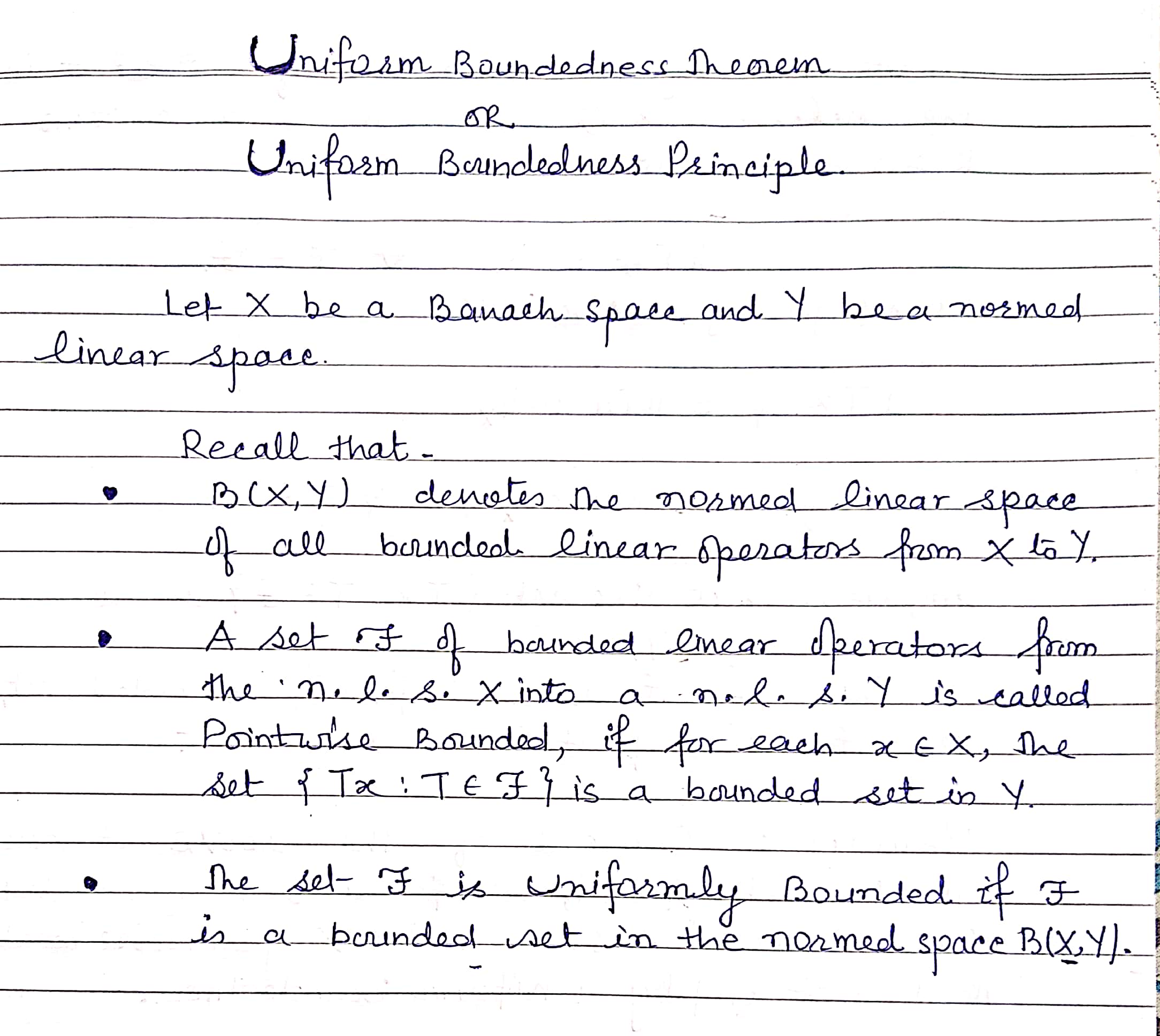 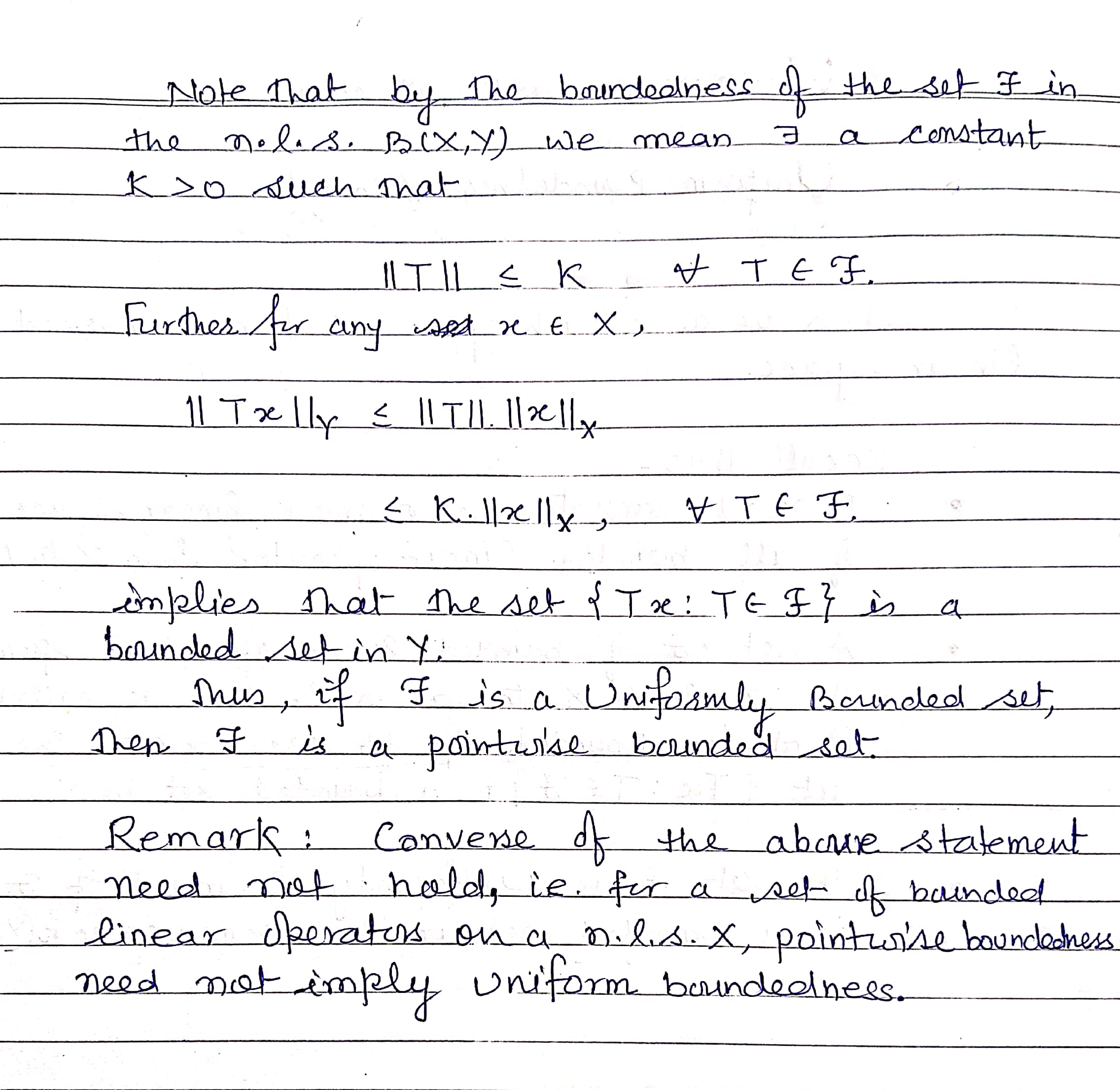 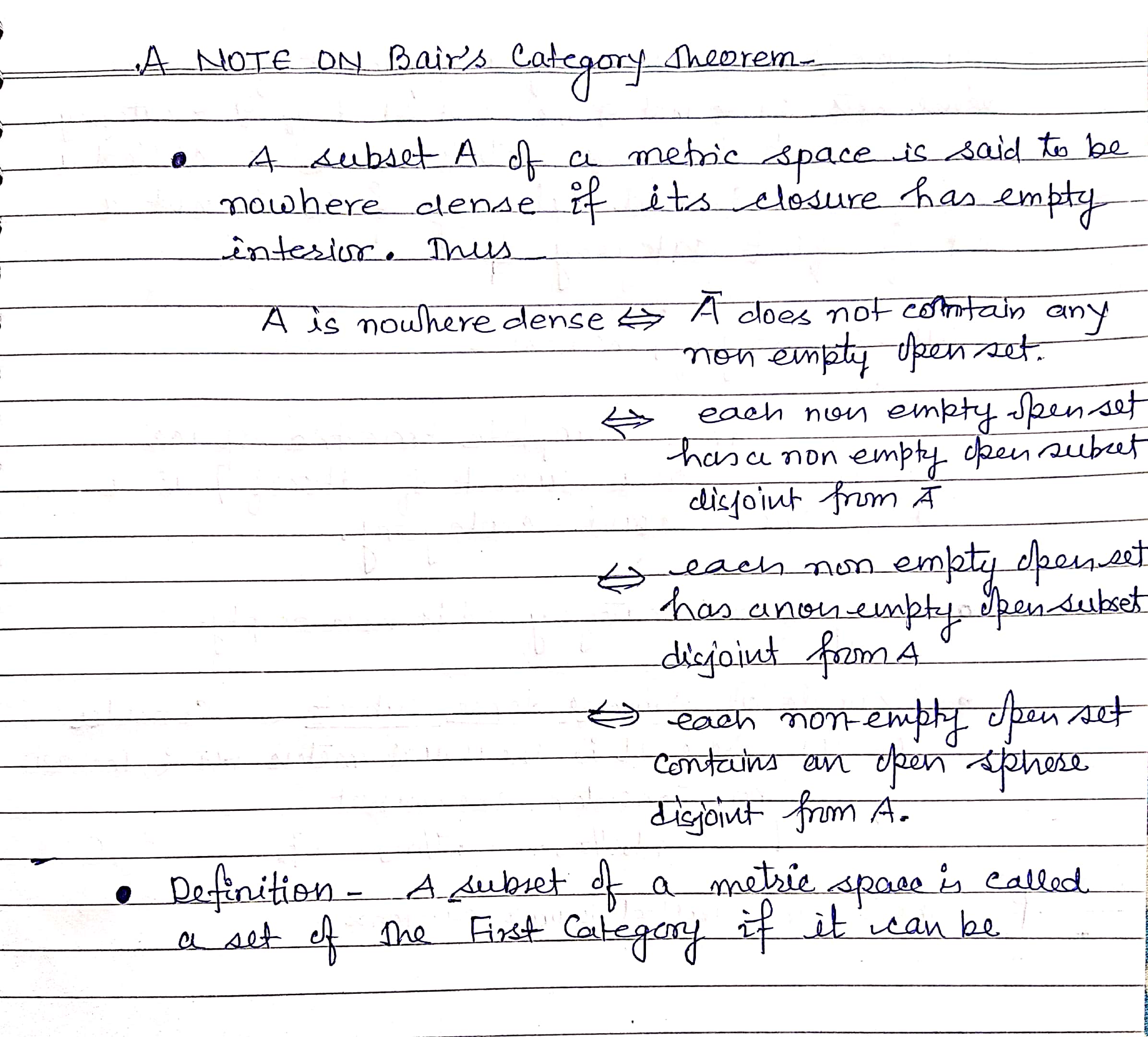 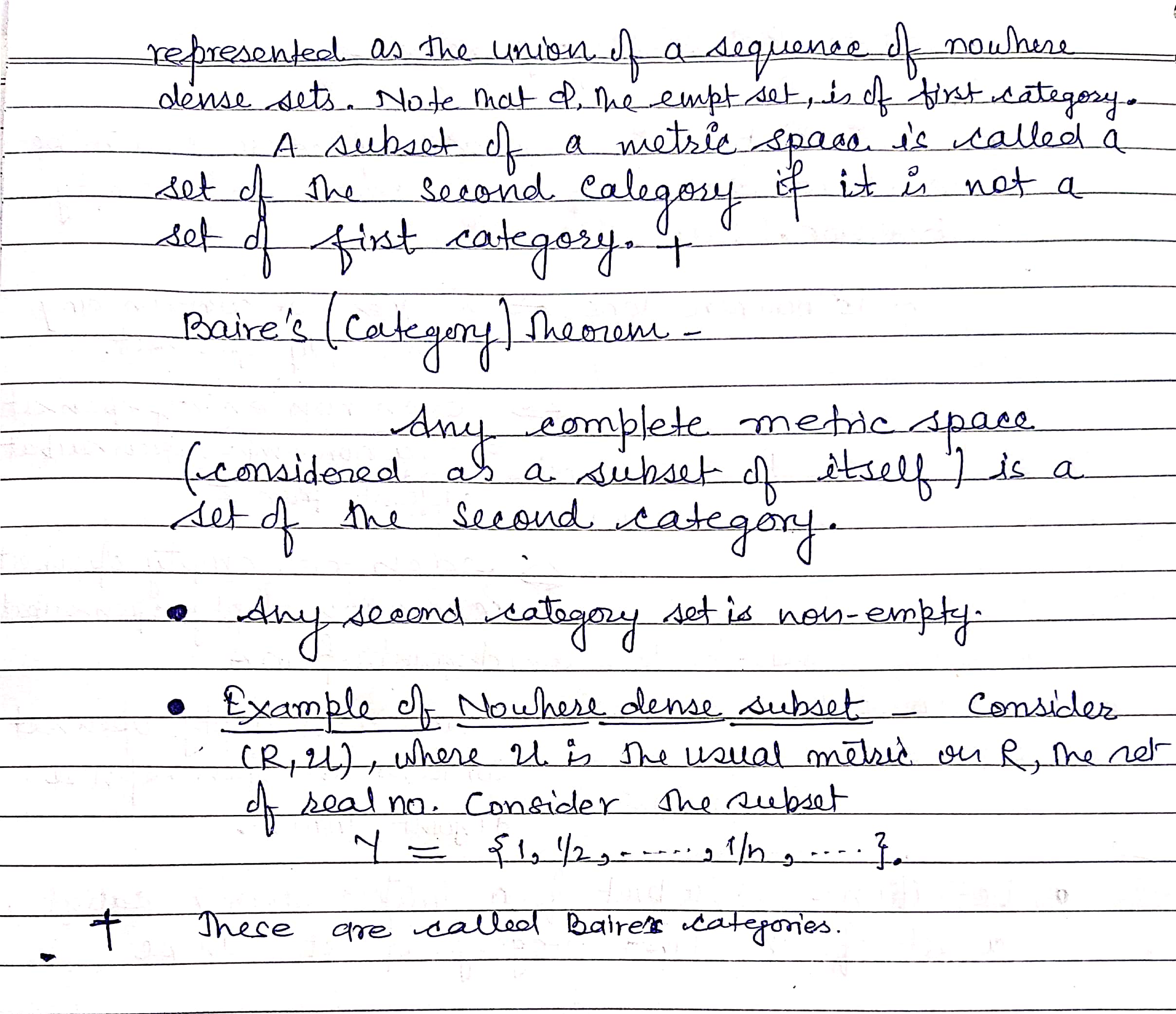 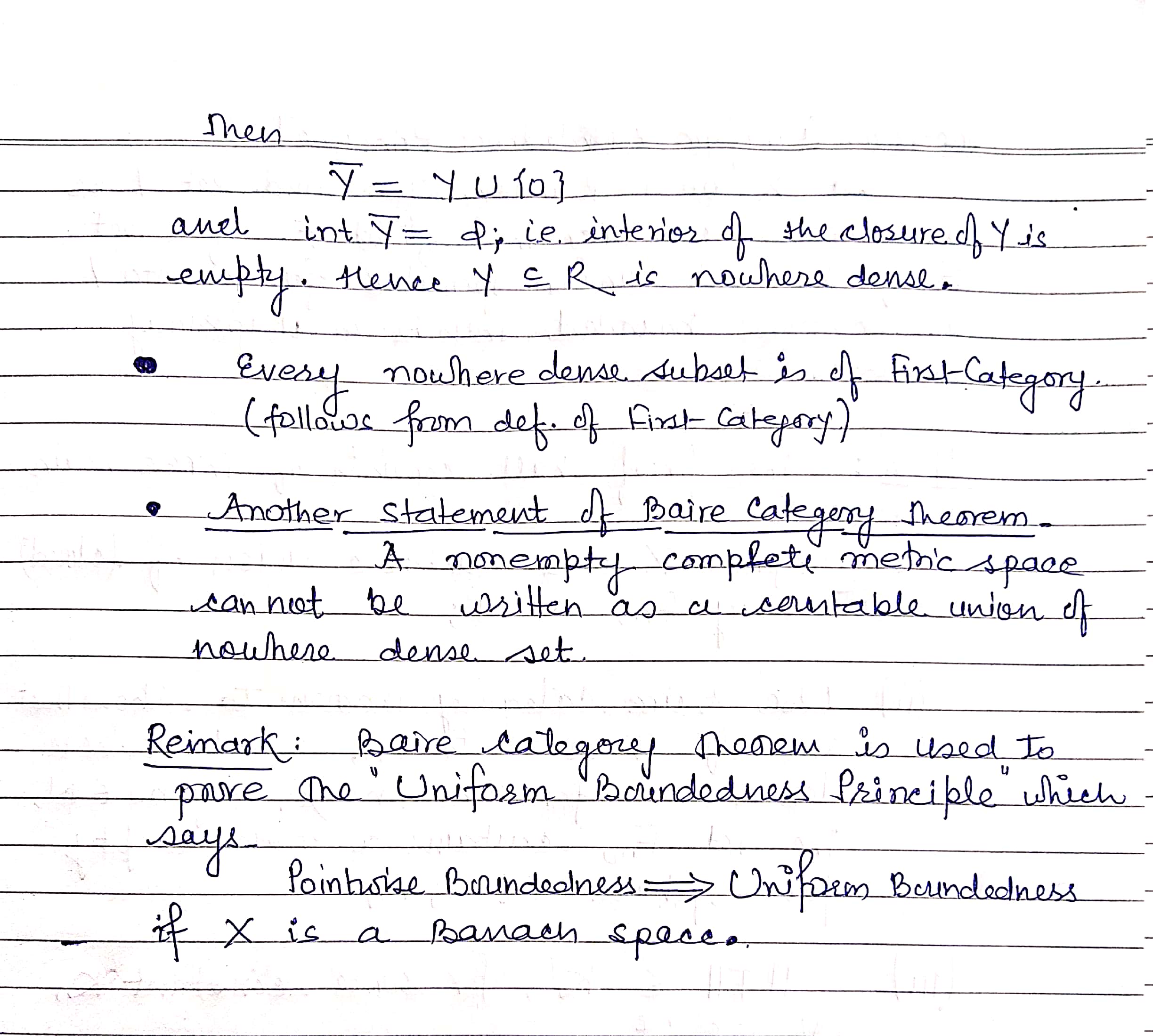 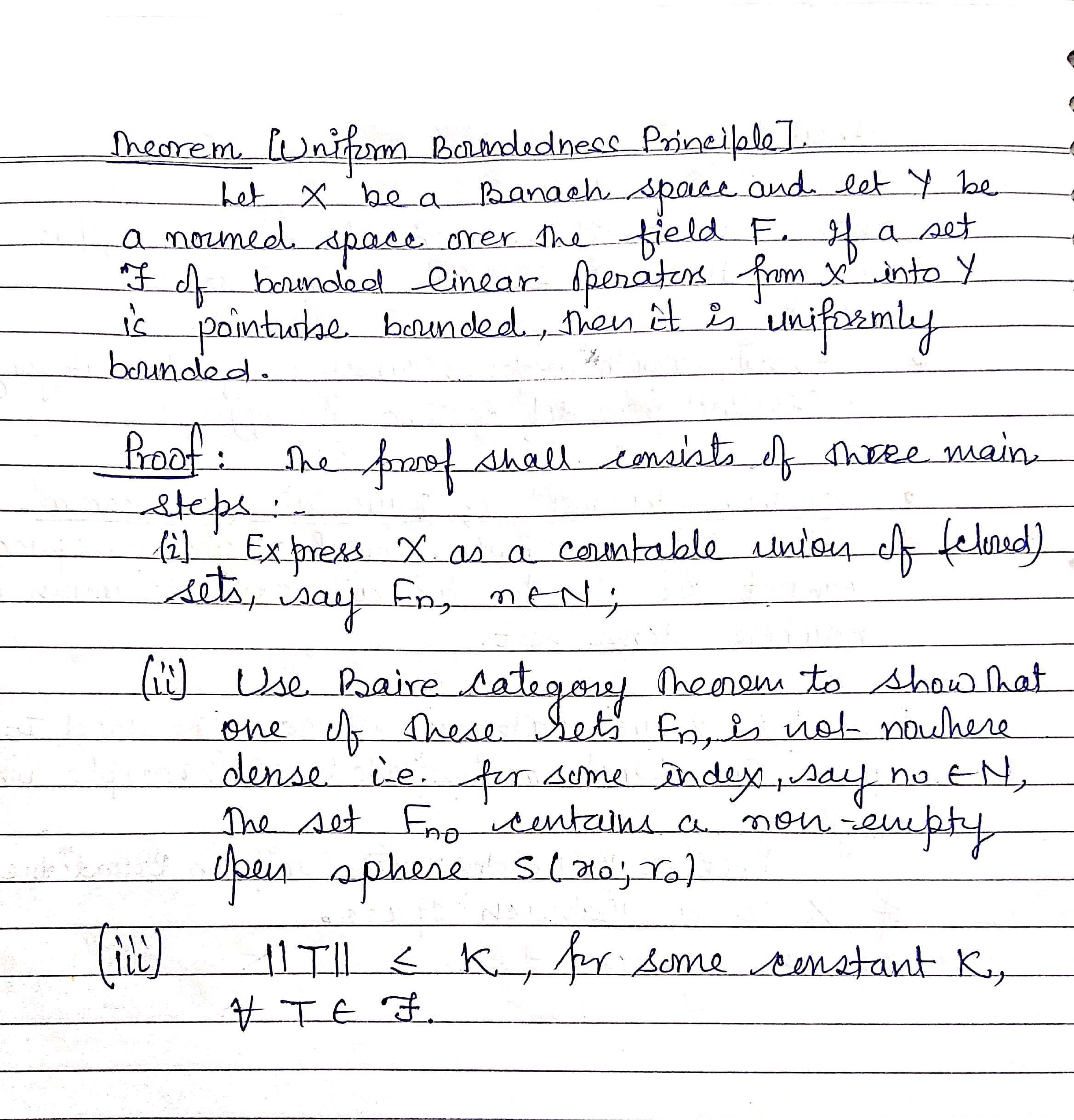 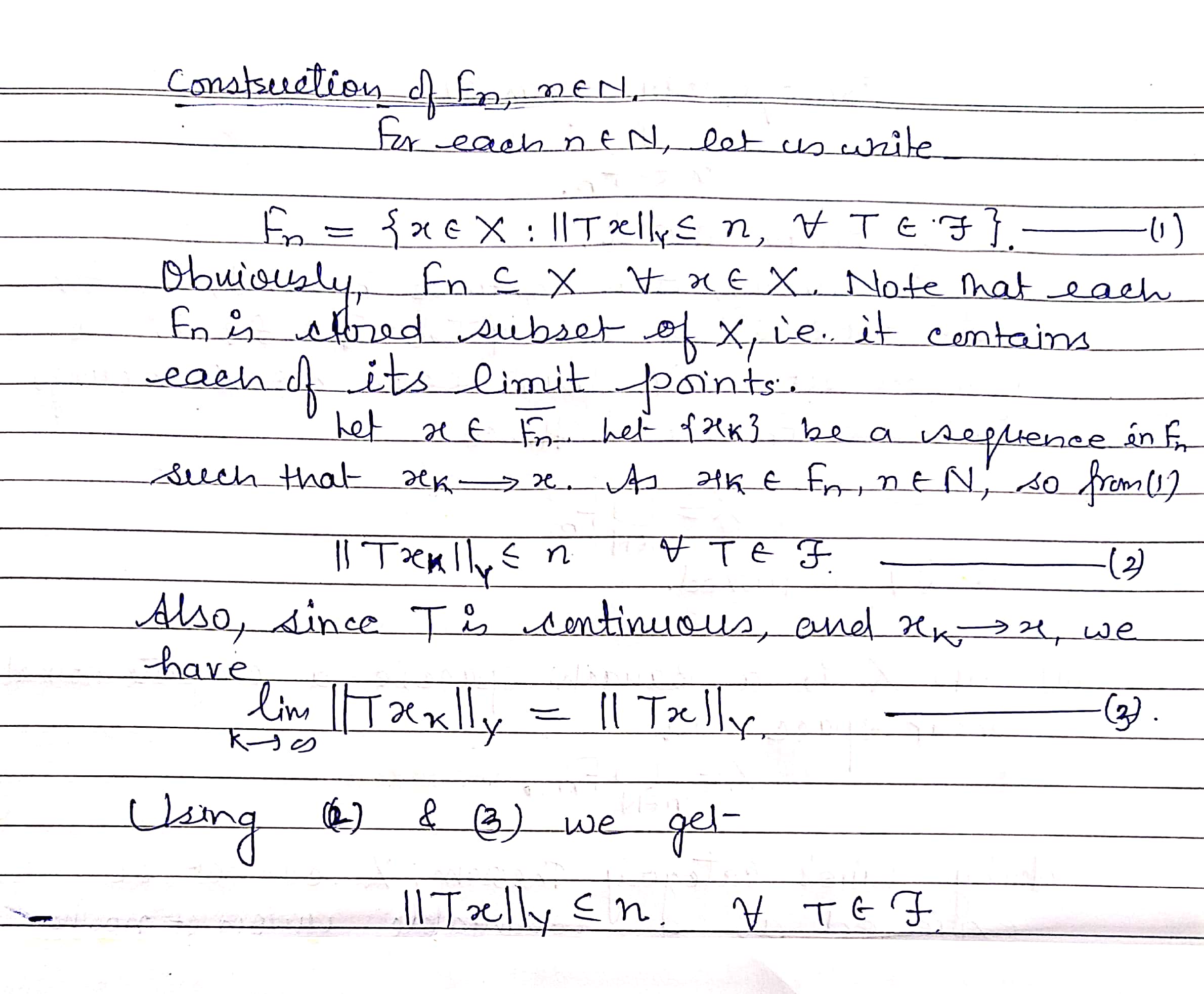 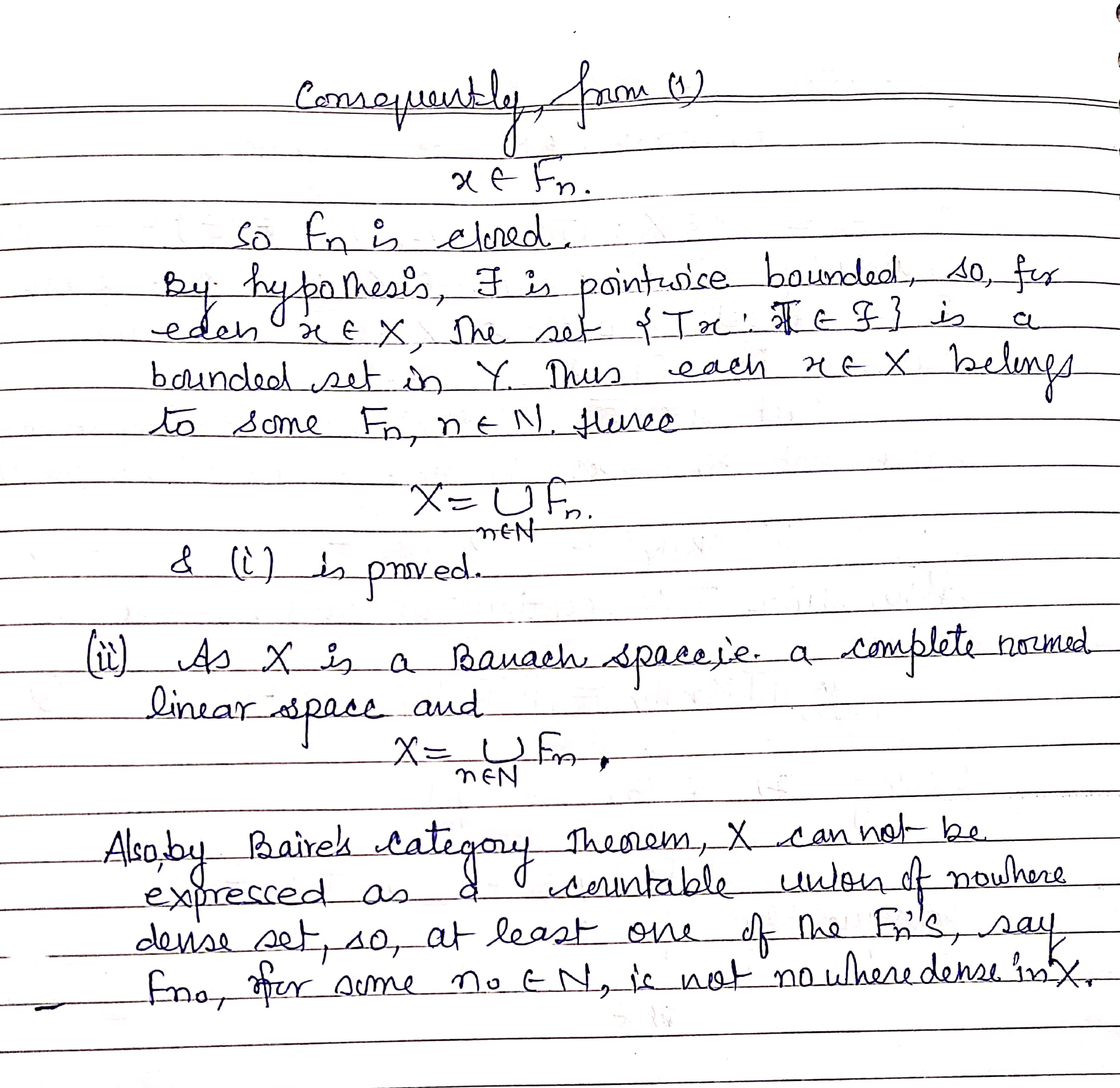 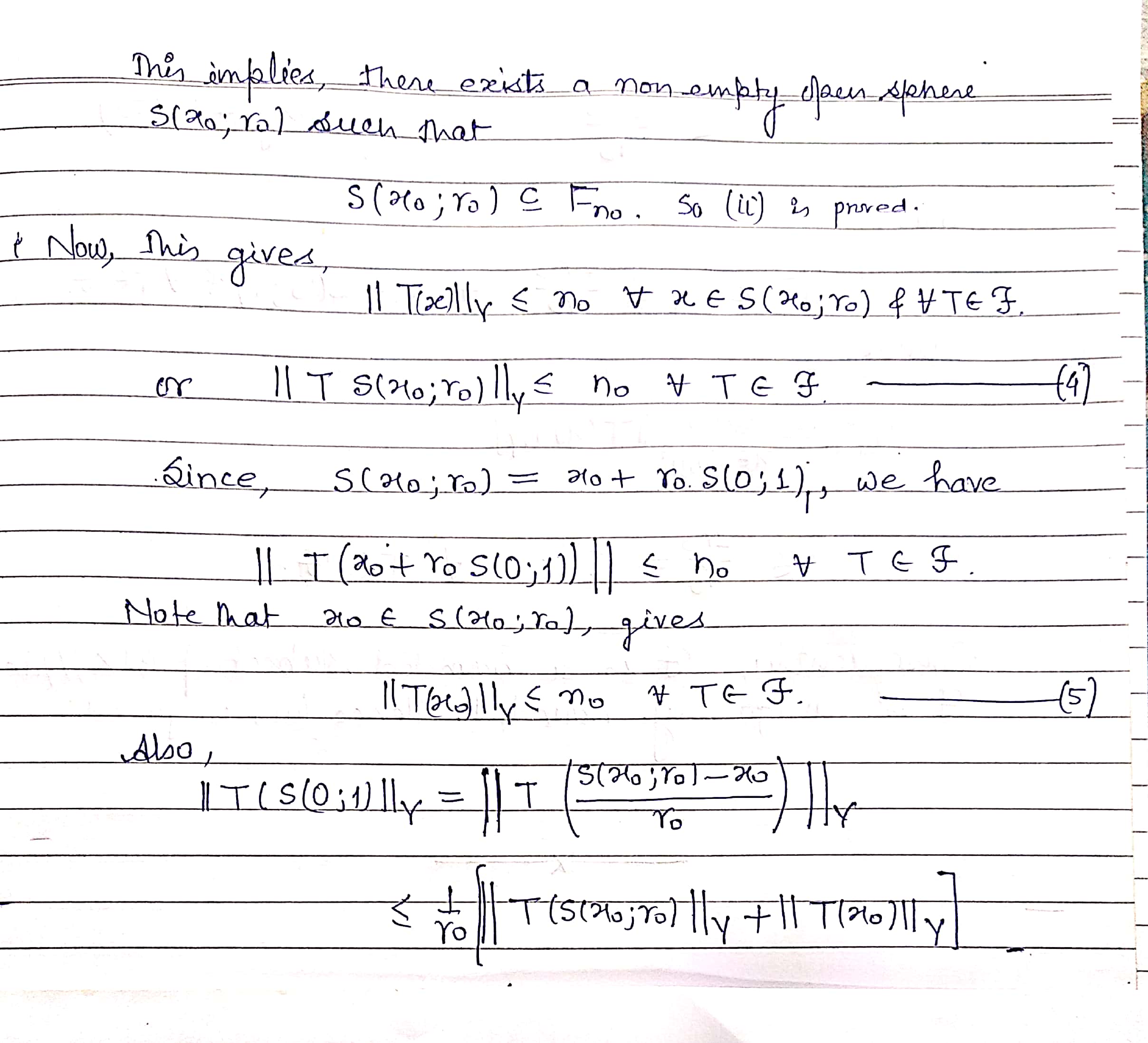 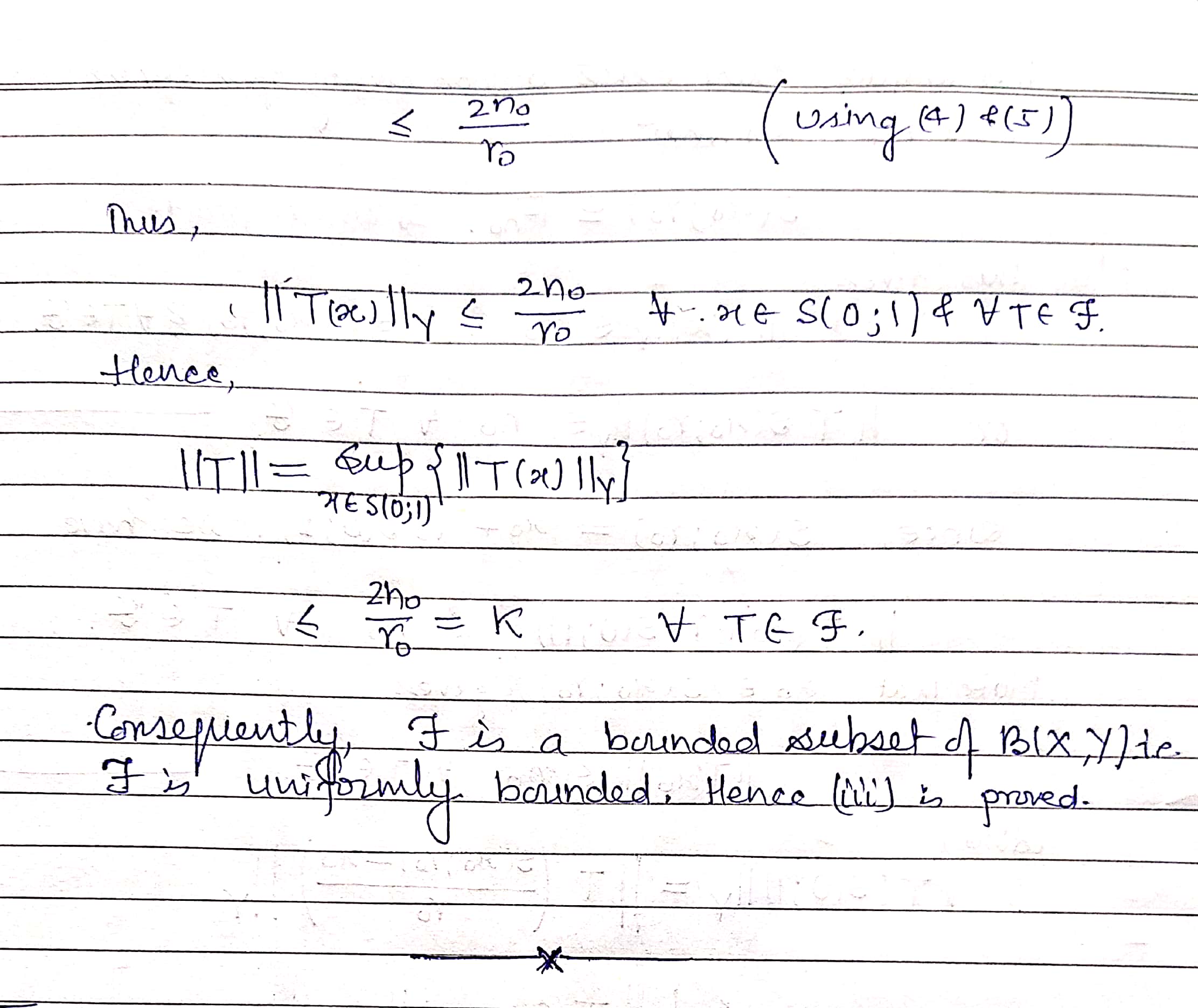